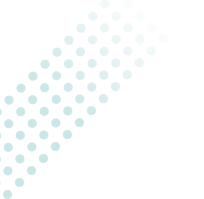 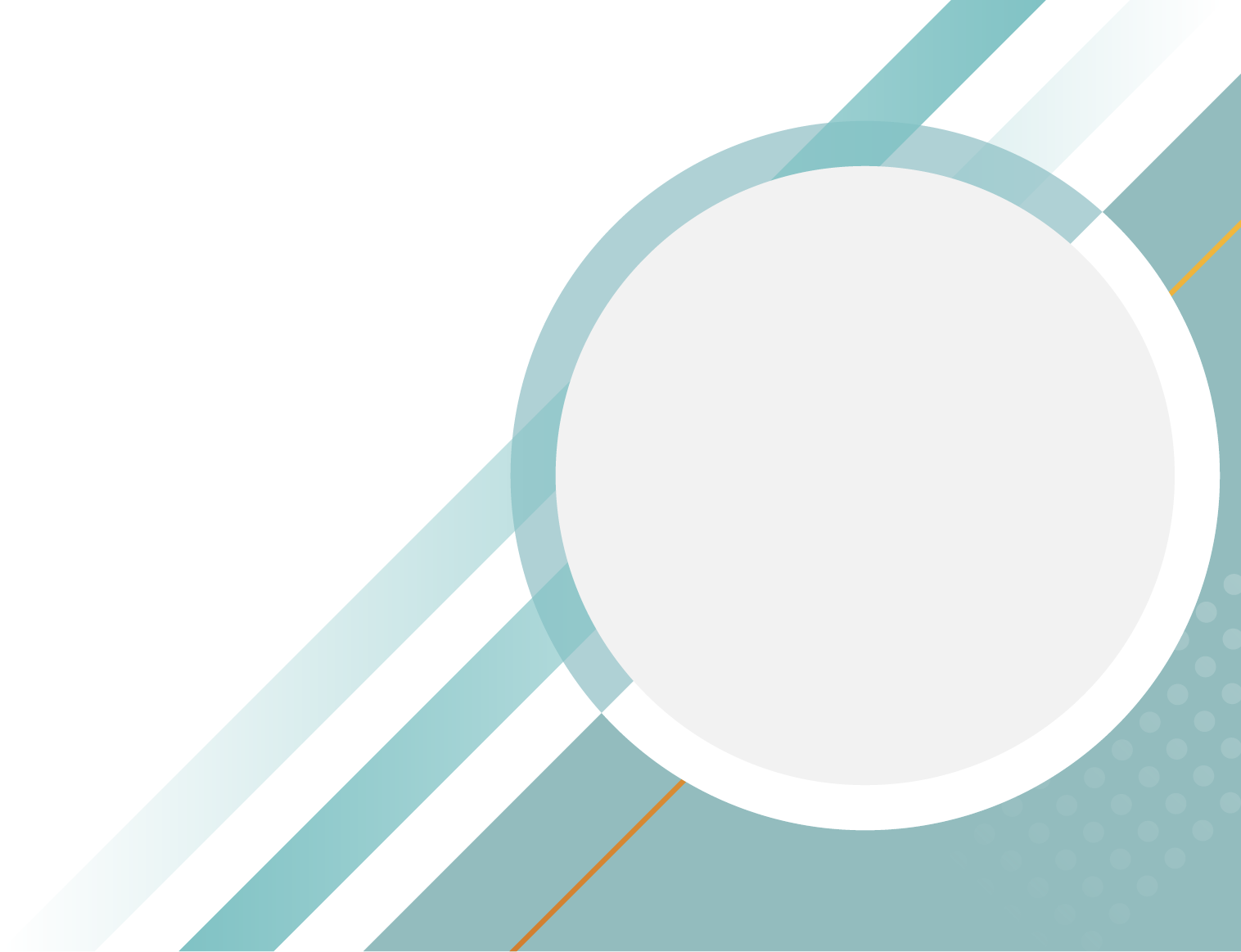 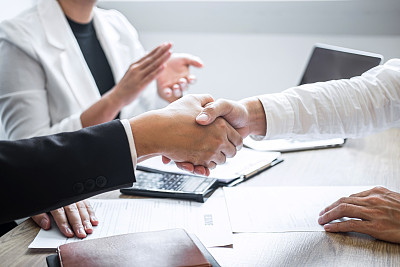 宽幅薄膜检测
  整体方案
汇报人：王群
汇报日期：2024.09.19
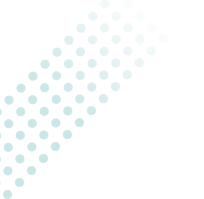 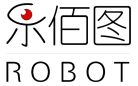 需求说明
01
Requirements Specification
设备设计
02
Equipment Design
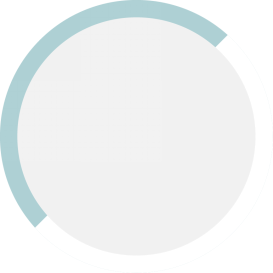 视觉设计
03
目 录
Visual Design
布局说明
04
Contents
Layout
测试效果
05
Test Results
TT说明
06
Takt Time
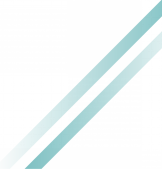 其它说明
07
Additional Information
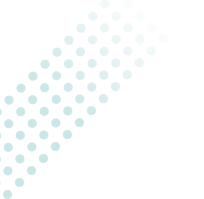 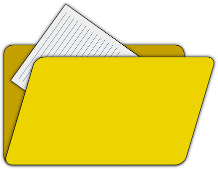 需求说明
Requirements Specification
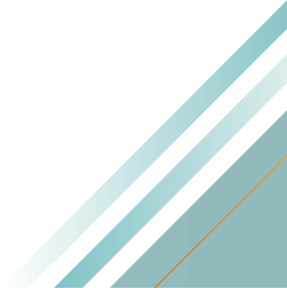 第一章节
需求说明
机构要求
需求说明
视觉要求
需求说明
光学部分
暗场光源
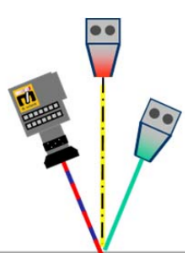 正、反相机，分别采用三组光源频闪拍摄；
背部光源对透光性材料上的瑕疵，能够有良好的成像效果；
侧面光源主要针对划痕、脏污等表面瑕疵成像；
暗场光源提供一种方式，可以对特定角度下不反光的瑕疵进行拍摄；
线扫相机
侧面光源
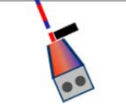 背部光源
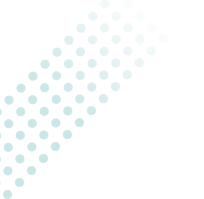 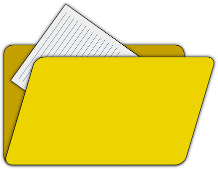 设备设计
Equipment Design
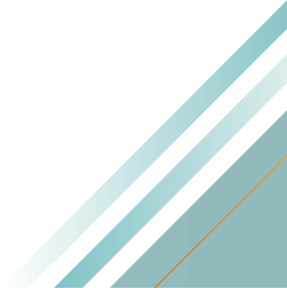 第二章节
设备设计
整体布局
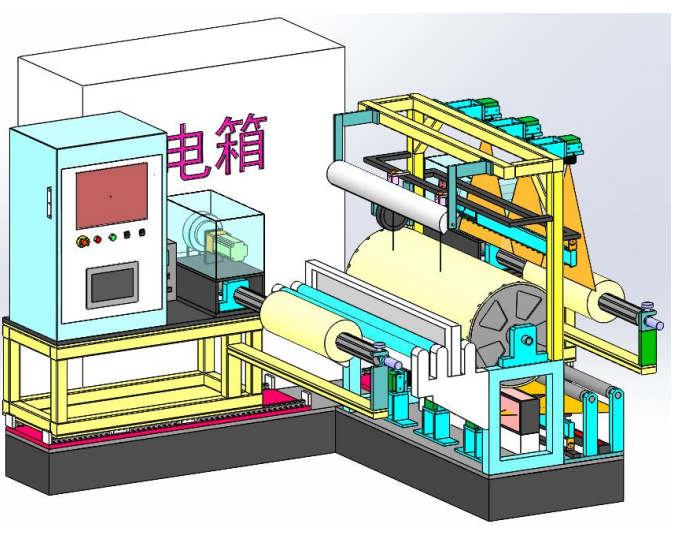 设备尺寸 –总尺寸：
    2800L*2000W(不包括电箱)*1800H(mm)
设备重量 – 约1500kg
水源要求 – NA
电源要求 – 单相, 220V
气源要求 – 0.6MPA
设备设计
整体布局
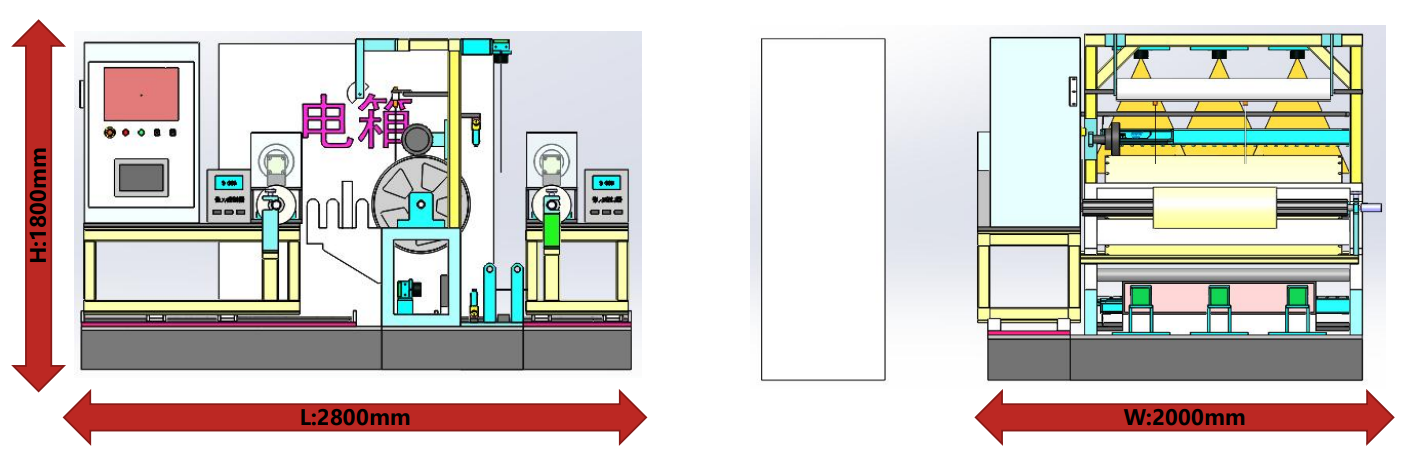 注：目视工位使用的亚克力滚筒中心到底部高度830mm，方便人员观察
设备设计
介绍
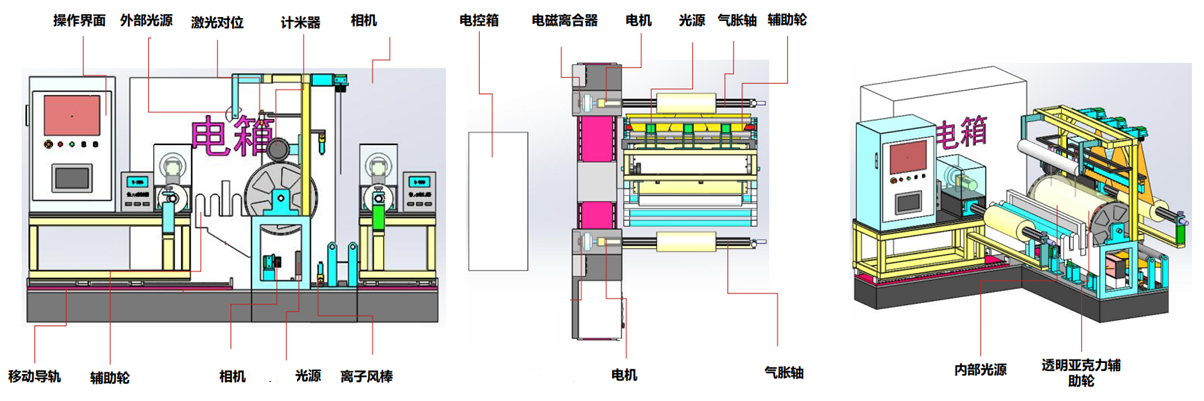 设备设计
主流程
人工穿料、扫码
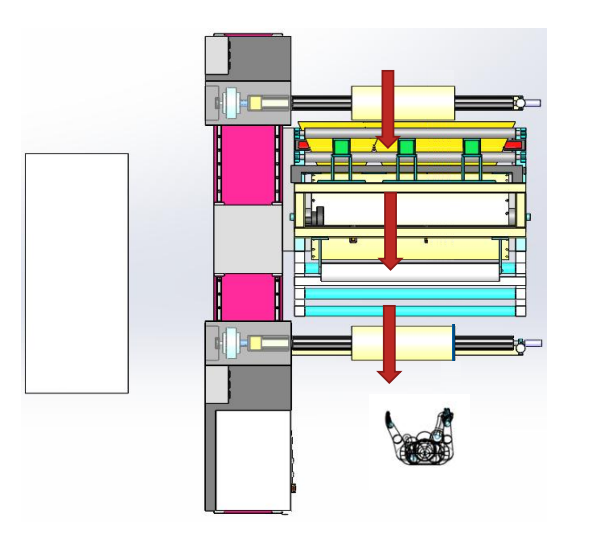 启动按钮
收料、放料、滚筒同步转动，计米器计数
相机通过触发拍照
瑕疵移动至目视位置
人工确认后可进行裁剪
收OK料，并更换新收料筒
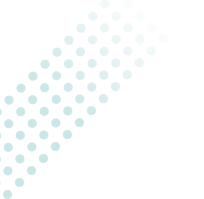 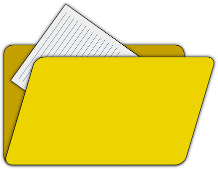 视觉设计
Visual Design
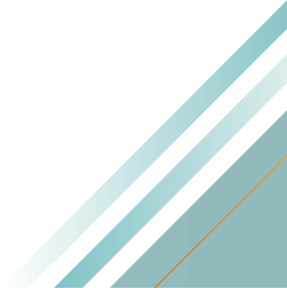 第三章节
视觉设计
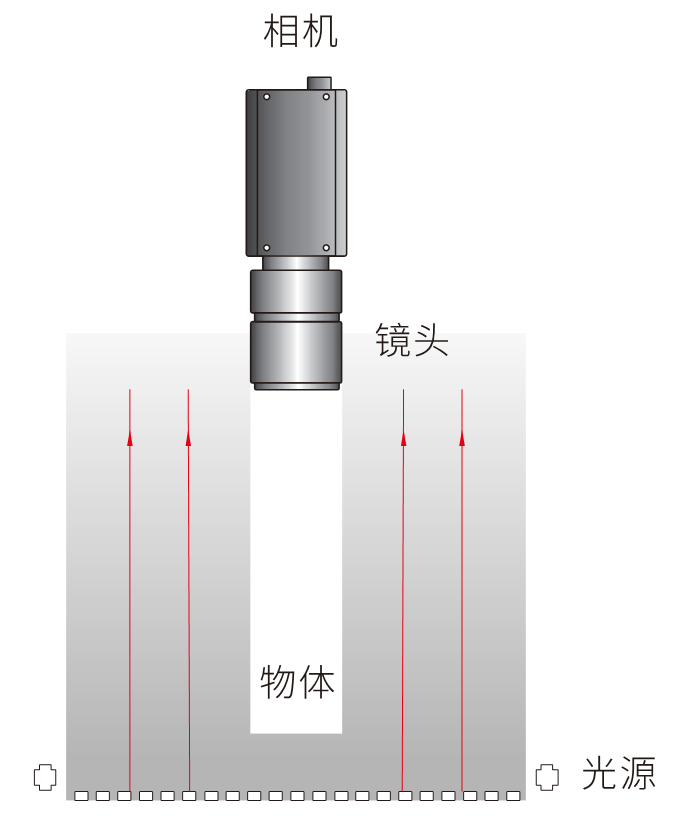 背部光源打光示意
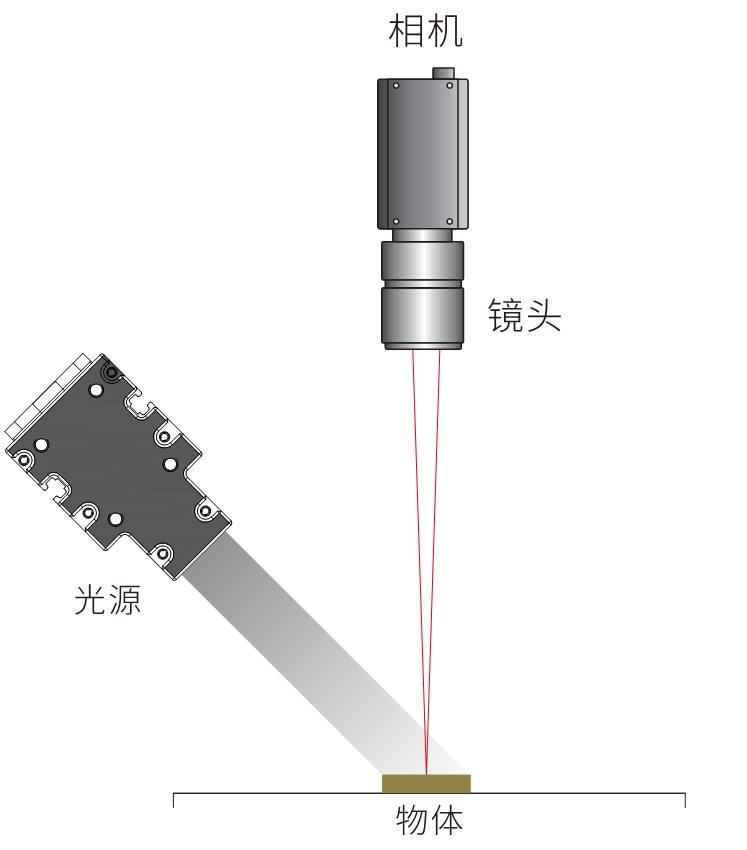 正面和背面各使用3个16K线扫相机进行拍摄；
按照800mm视野进行设计，单像素精度为 0.017mm/pixel；
当前测试产品均为透光性比较好产品，使用背光效果清晰，为兼容其它产品，增加两组正面拍摄的线扫条光，并使用分时系统；
正面光源打光示意
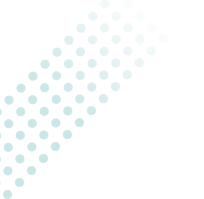 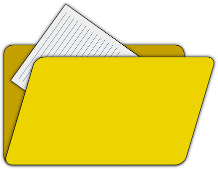 布局说明
Layout
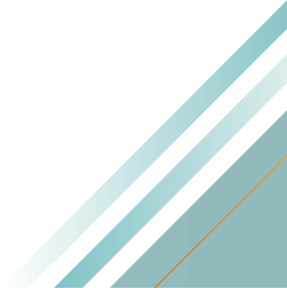 第四章节
人工目视区域
滚筒
三菱张力传感器2
0
放料卷
收料卷
辊轮
三菱张力传感器1
布局说明
整体示意图
功能性伺服
功能性伺服
线扫条光
线扫背光
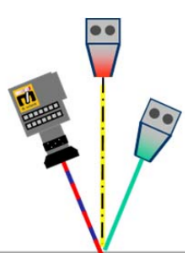 功能性伺服
线扫相机和镜头
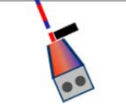 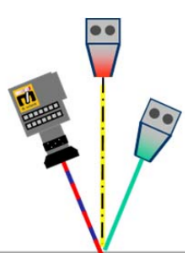 线扫条光
辊轮
线扫相机和镜头
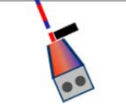 线扫背光
布局说明
要点说明
闭环张力控制系统：
     放料卷的伺服+三菱张力传感器1+滚筒伺服，形成一路闭环控制；
     滚筒伺服+三菱张力传感器2+收料卷的伺服，形成一路闭环控制；
2.  防皱与整平说明：
     辊轮的材质与整台设备的校正是保证平整性的基础；
     在滚轴不引起褶皱的情况下，使用恒张力控制，保证平整；
     前后预留弧形辊和整形花纹辊位置；
3.  材料说明：
     主要材料为45#钢、亚克力；
布局说明
收放卷说明
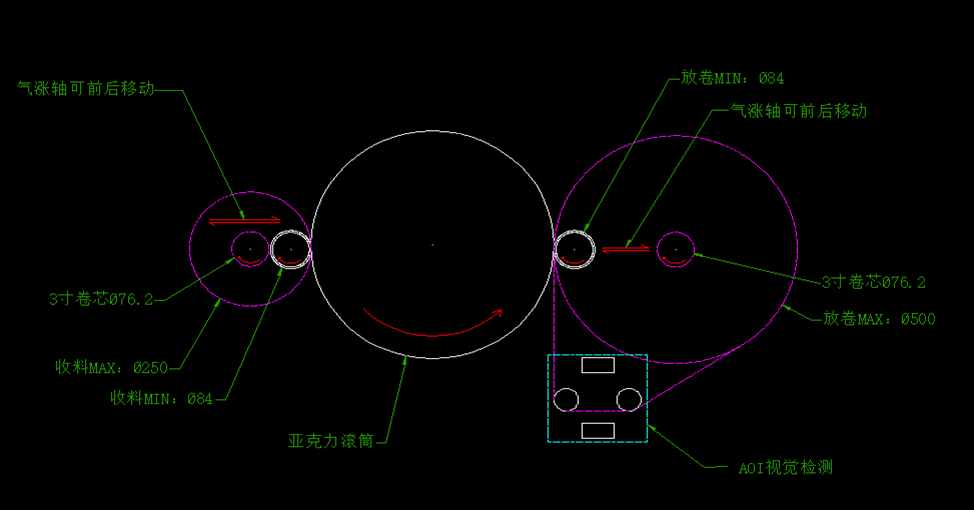 布局说明
目视工位滚筒
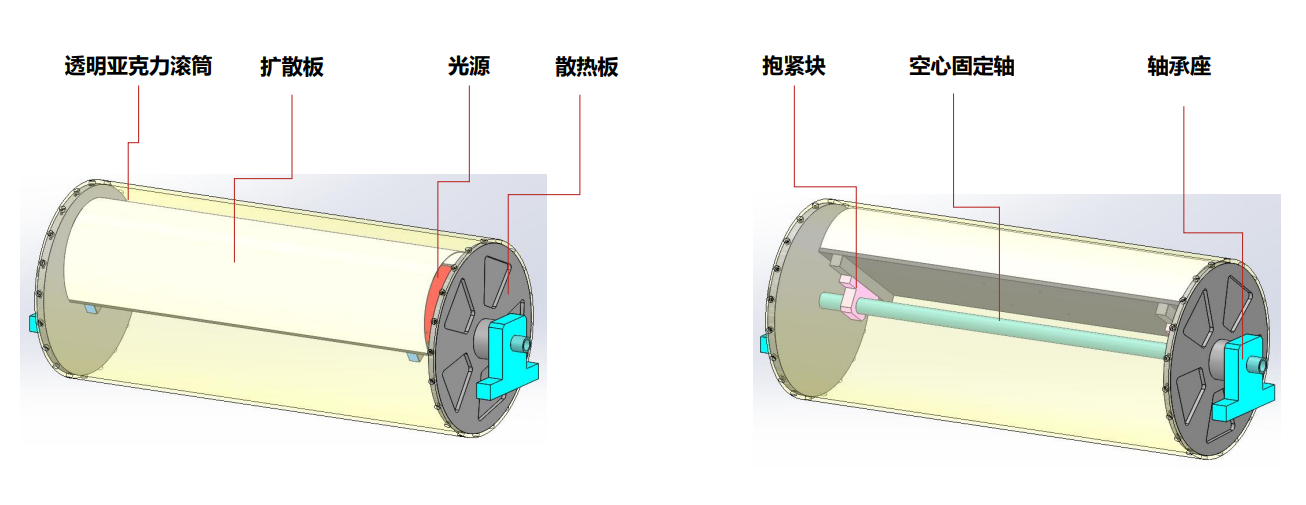 布局说明
视觉模组
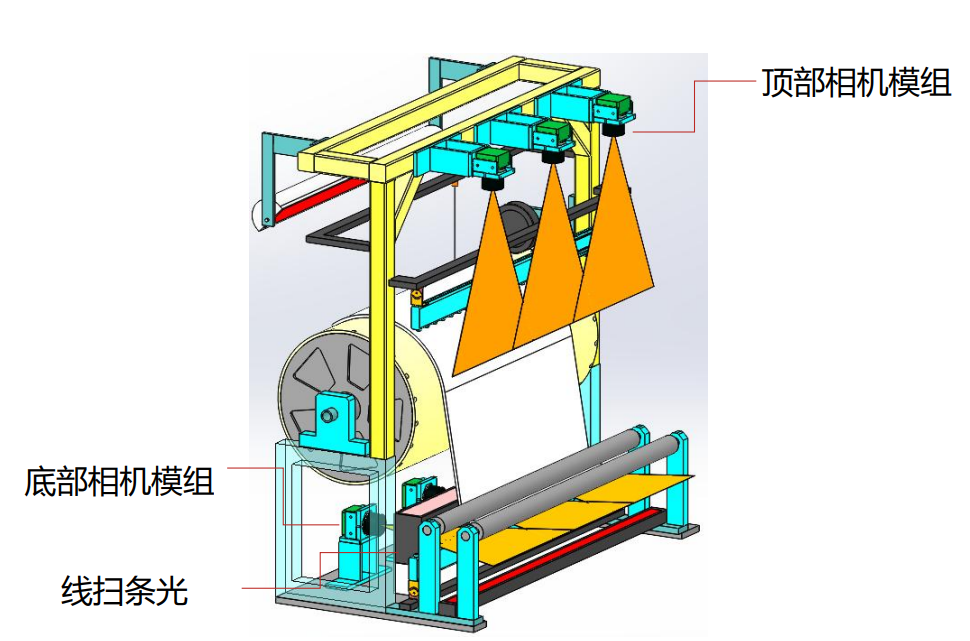 如果空间限制，背部检测的相机需要通过分光片折射至水平方向检测
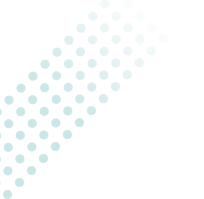 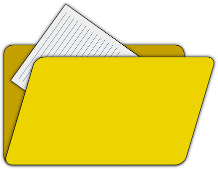 测试效果
Test Results
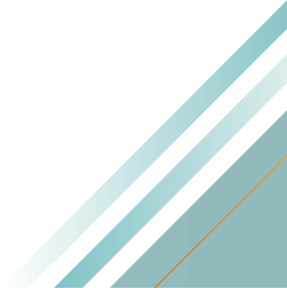 第五章节
测试效果
白色膜打光效果(以下瑕疵均可检测)
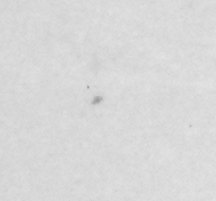 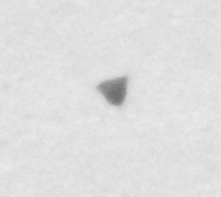 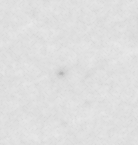 0.6mm * 0.5mm
0.08mm * 0.06mm
0.2mm * 0.16mm
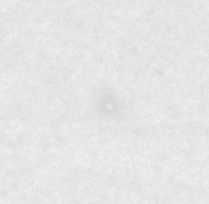 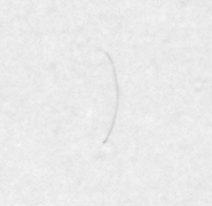 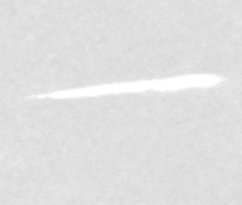 2mm * 0.08mm
3.7mm * 0.4mm
0.3mm * 0.2mm
测试效果
白色膜打光效果(以下瑕疵均可检测)
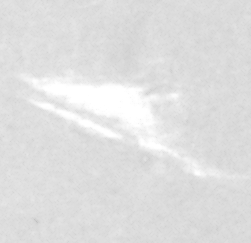 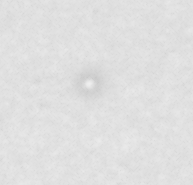 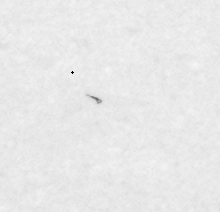 4.2mm * 1.6mm
0.12mm * 0.08mm
0.26mm * 0.2mm
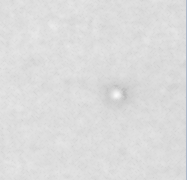 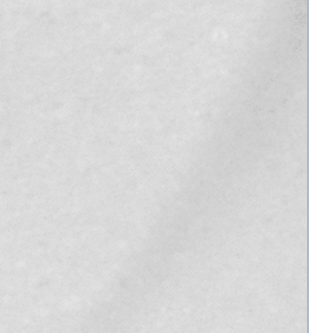 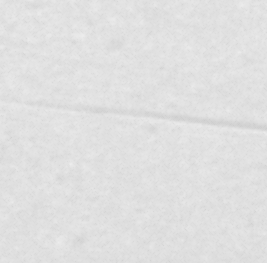 0.3mm * 0.3mm
4mm * 0.16mm
4mm * 1.8mm
测试效果
米黄色膜打光效果(以下瑕疵均可检测)
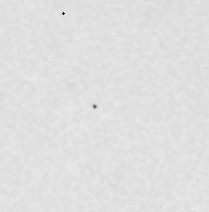 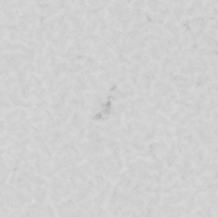 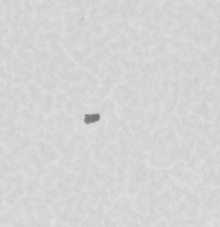 0.3mm * 0.2mm
0.2mm * 0.15mm
0.08mm * 0.08mm
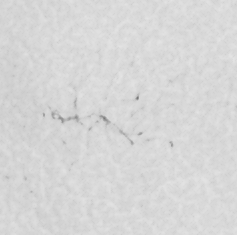 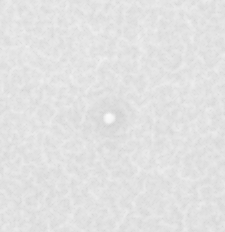 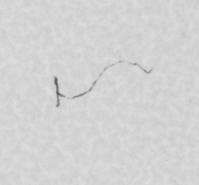 2mm * 0.1mm
0.3mm * 0.3mm
2.6mm * 1mm
测试效果
透明膜打光效果(以下瑕疵均可检测)
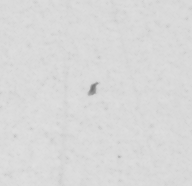 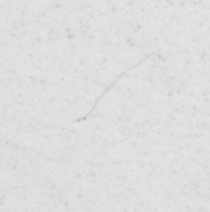 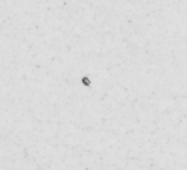 0.26mm * 0.16mm
0.2mm * 0.2mm
2.8mm * 0.1mm
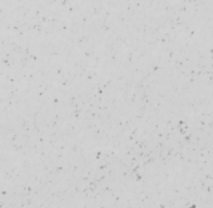 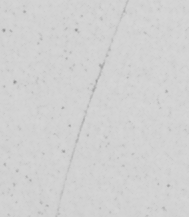 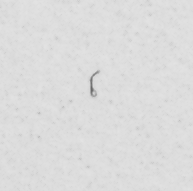 0.6mm * 0.2mm
4mm * 0.12mm
0.06mm * 0.06mm
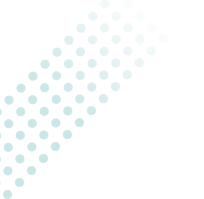 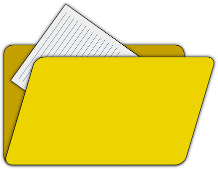 TT说明
Takt Time
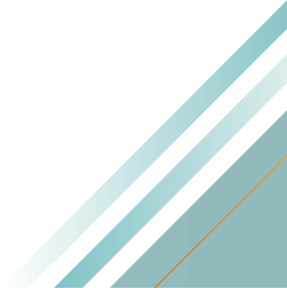 第六章节
TT说明
视觉拍照速度：
选型的万兆网口相机的最大帧率为70K，按照正常检测60K来进行评估；
理论最大速度 60,000线 * 0.017mm/pixel = 1020mm/s ;
当前使用三分时频闪，所以最快速度为1020 / 3 = 340mm/s = 20.4m/h;
机构速度：
受限于产品需要进行张力管控，因此需要根据实际产品情况进行评估；
视觉最大拍照速度超过机构运行速度；
软件计算速度：
拍照工位到人工判定工位约500mm – 600mm；
拍照最大速度的情况下，并行处理可保证移动到人工判定工位时已经分析完成；
总体速度：
根据产品张力控制后的平均运行速度以及人工上下料的时间，来计算总体耗时。
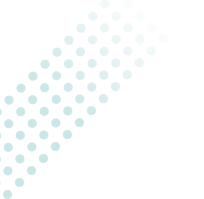 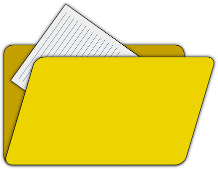 其它说明
Additional Information
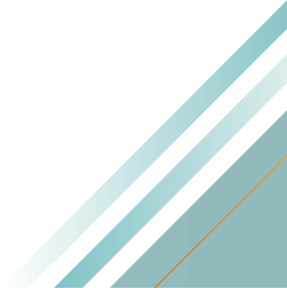 第七章节
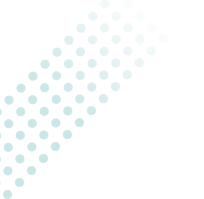 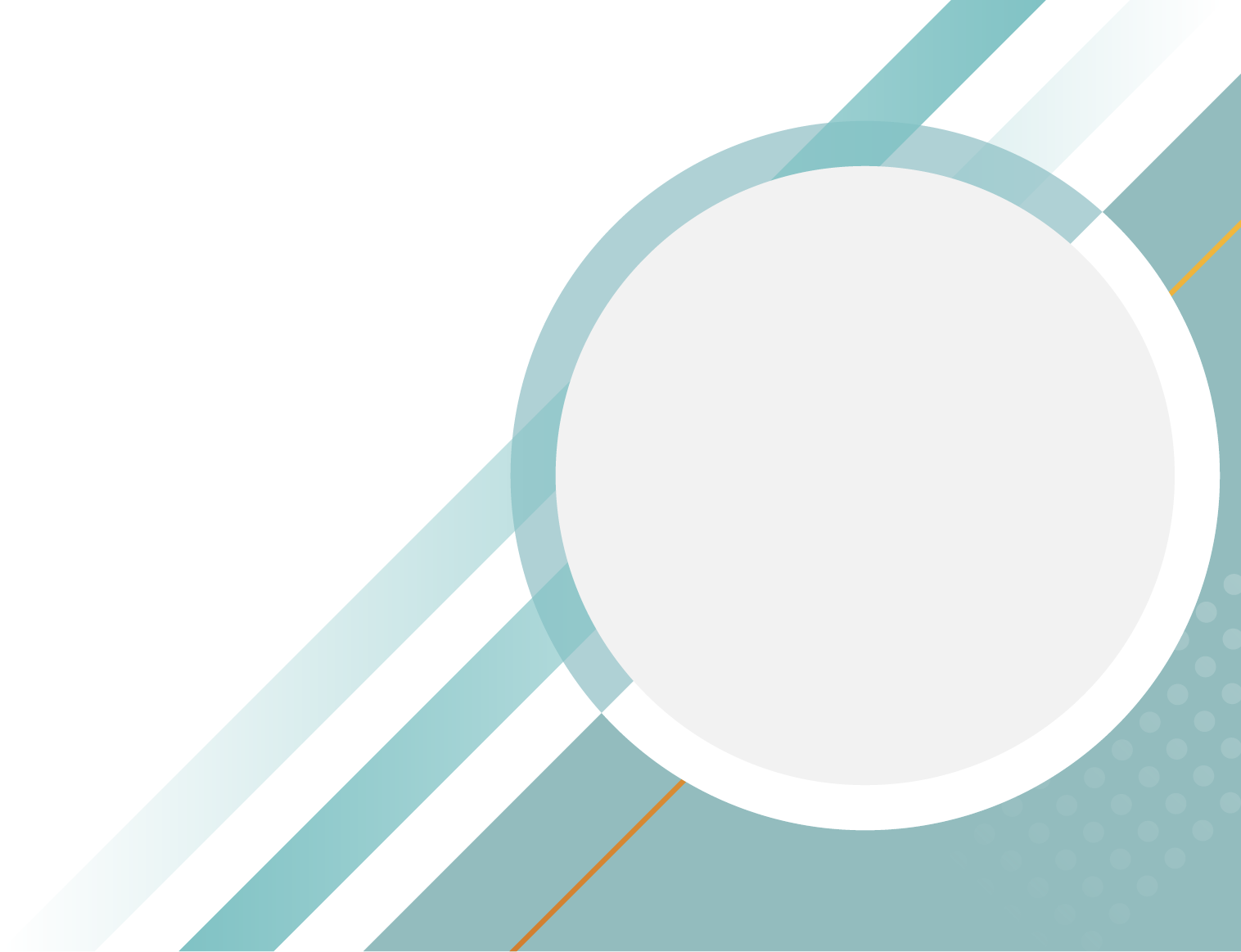 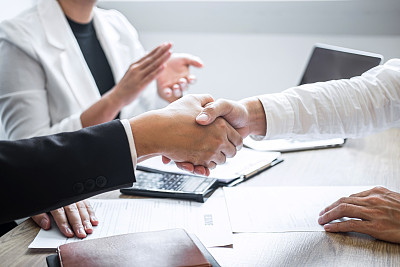 感谢您聆听